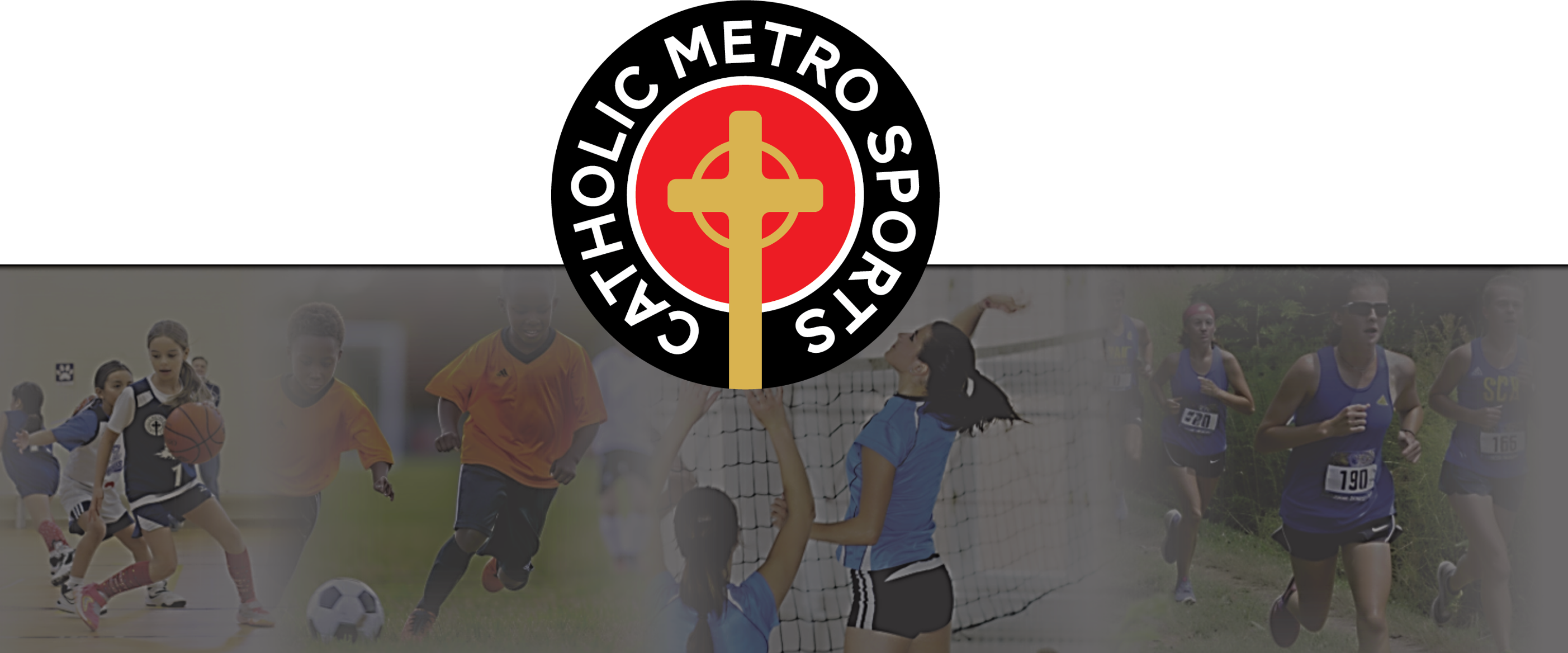 Volleyball, Soccer, Cross Country
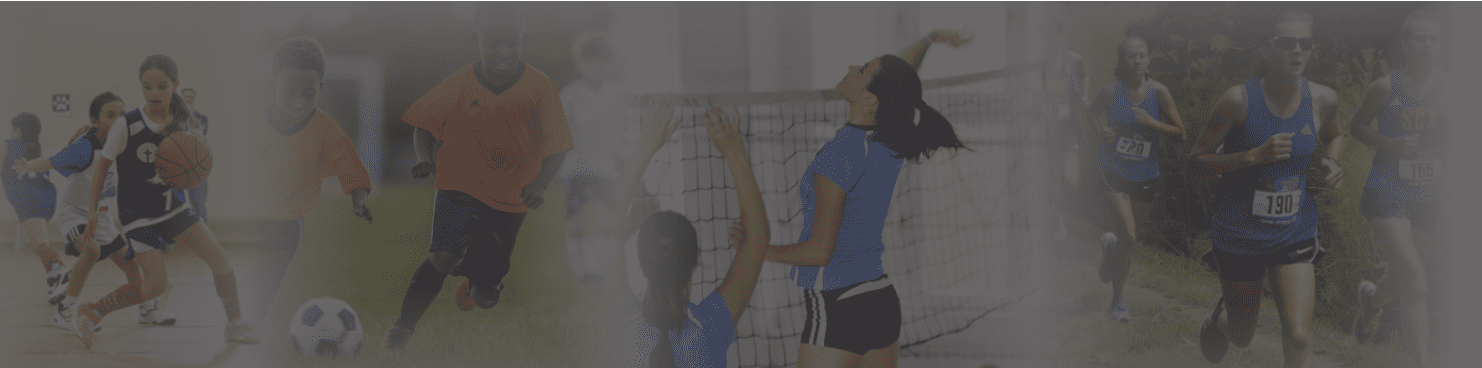